SEC-III: SERICULTURE
B.Sc. 4th Sem Zoology (Hons.)
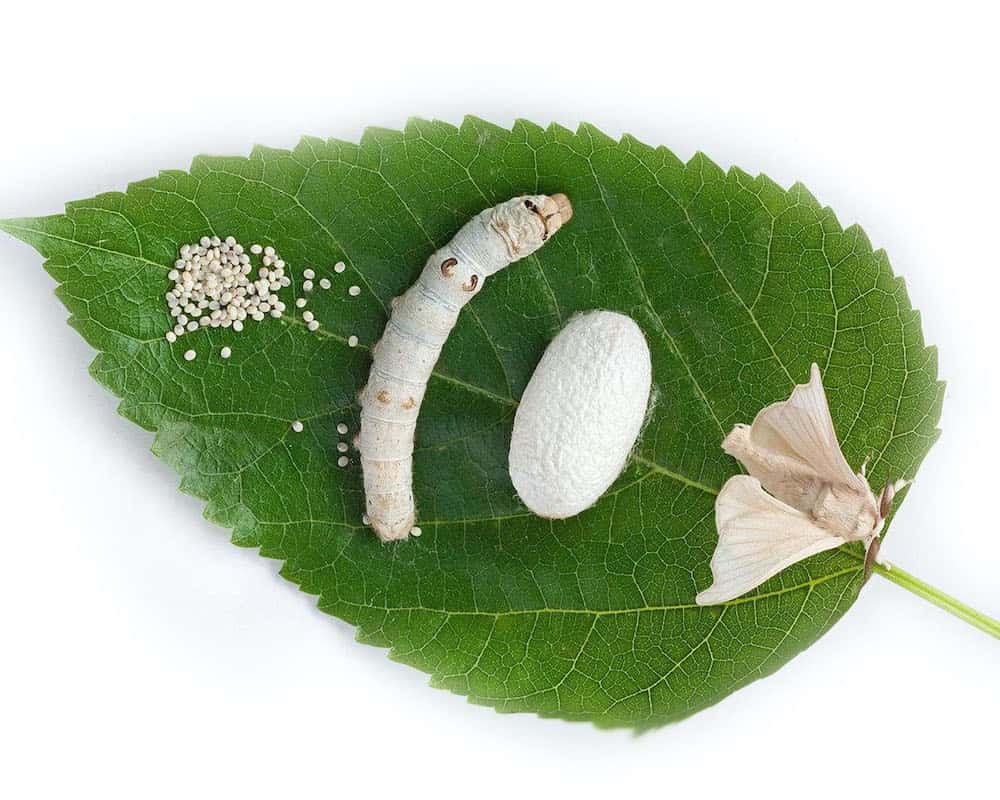 Topics: Definition
             History
             Present Status
             Silk route
             Types of Silkworms
Name of the Teacher:- Saimoun Ken Manhai
                                         Dept. of Zoology
                                         Silapathar College
                                         Silapathar
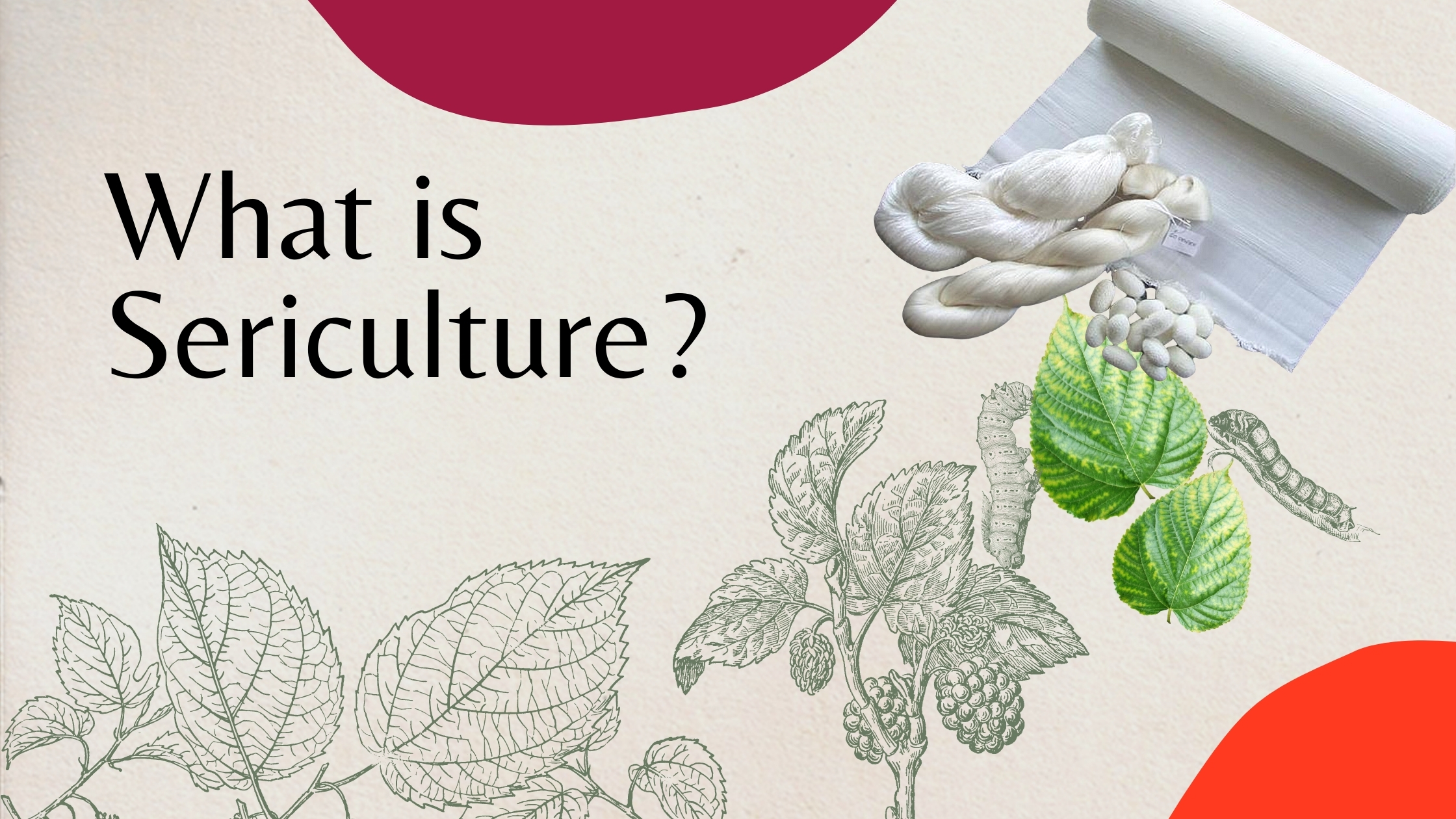 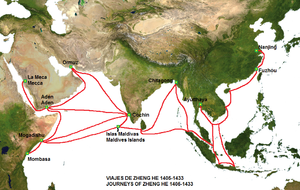 Silk route-

The silk route was a historic trade route that  dated from the second century B.C. until the 14th century A.D. It stretched from Asia to the Mediterranean, traversing China, India, Persia, Arabia, Greece and Italy. It was dubbed the silk route because of the heavy silk trading that took place during that period
Different types of Silkworms
There are five major types of silkworm for commercial importance

Mulberry silkworm
Tasar silkworm
Oak tasar silkworm
Eri silkworm
Muga silkworm